НАШ ПРОЈЕКАТ,НАШЕ ИСТРАЖИВАЊЕ
Предмет истраживања: 
   Права
   потрошача 



Извор: www.politika.rs
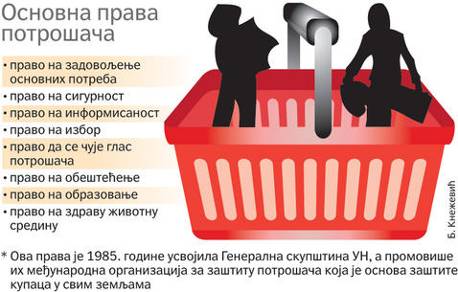 Да те питам?
ПРВИ КОРАК
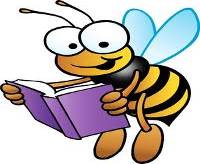 Израда упитника са шест питања
 Сваки пар ученика предложио је по једно питање.
Упитник попуњава 30 ученика наше школе
Ученици који ће попунити упитник – случајан избор
Упитник је анониман
ДРУГИ КОРАК, РЕЗИМЕ ПРОЈЕКТА УВОЂЕЊА НОВОГ ПРОИЗВОДА
Стоји на почетку,
Он представља личну карту пројекта
Он мора да буде јасан и занимљив увод у “нашу причу”,
У резимеу се описују најважнији стратешки циљеви, а потом и остали, према важности, (јасни, мерљиви, достижни и временски дефинисани)
Не журите приликом израде резимеа пројекта. Од њега зависи много тога.
ТРЕЋИ КОРАК (ФАЗЕ ПРОЈЕКТА)
Одређивање теме пројекта,
Дефинисање циља/циљева пројекта,
Планирање пројектних активности,
Динамика реализације планираних активности, 
Приказ добијених резултата пројекта
Процена остварености дефинисаних циљева (успеси и тешкоће). 
старт                                                           циљ
ДИНАМИКА РЕАЛИЗАЦИЈЕ ПРОЈЕКТНИХ АКТИВНОСТИ
У наставку презентације дајемо временску табелу (тзв. гантограм),
Њена сврха је временско управљање пројектом,
Поштовање рокова,
Развијање одговорности према свом и туђем времену и учинку у пројекту.
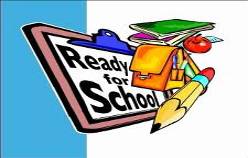 ЈОШ НИЈЕ ГОТОВО, НАСТАВЉАМО КОД КУЋЕ !!!
Домаћи задатак бр. 2
Спровођење анкетирања на узорку од 30 ученика у школи,
Сваки пар ученика (имамо шест парова) треба да анкетира по пет ученика чиме се посао знатно олакшава,
Резултате истраживања приказати  у еxcel-у са графичким приказом по избору.